Electric Machine Design Course
Three Phase Power Converter 
Control Strategies for Three Machine Types
 Lecture # 3
Mod 3 Copyright: JR Hendershot 2012
280
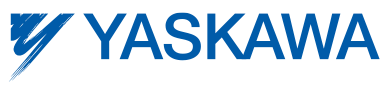 Universal inverter      			L1000A
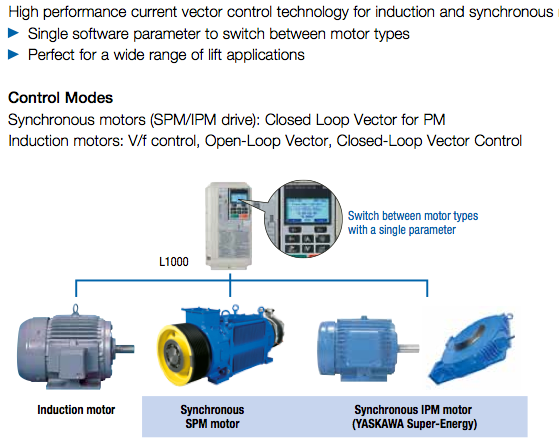 Mod 3 Copyright: JR Hendershot 2012
281
BLDC Torque vs. Speed  plot
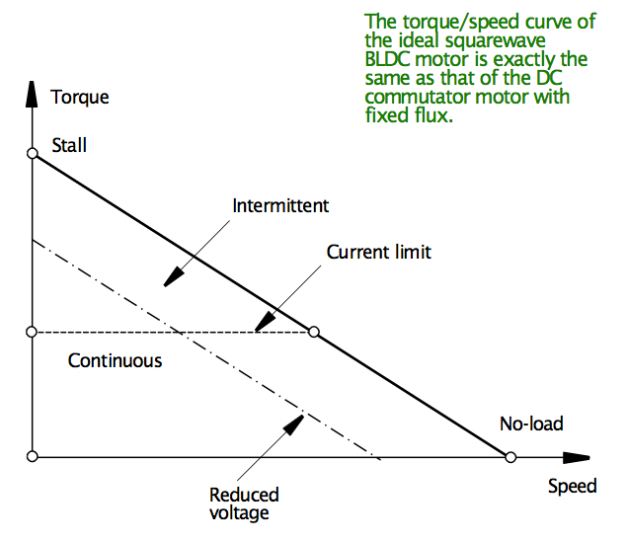 Mod 3 Copyright: JR Hendershot 2012
282
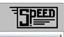 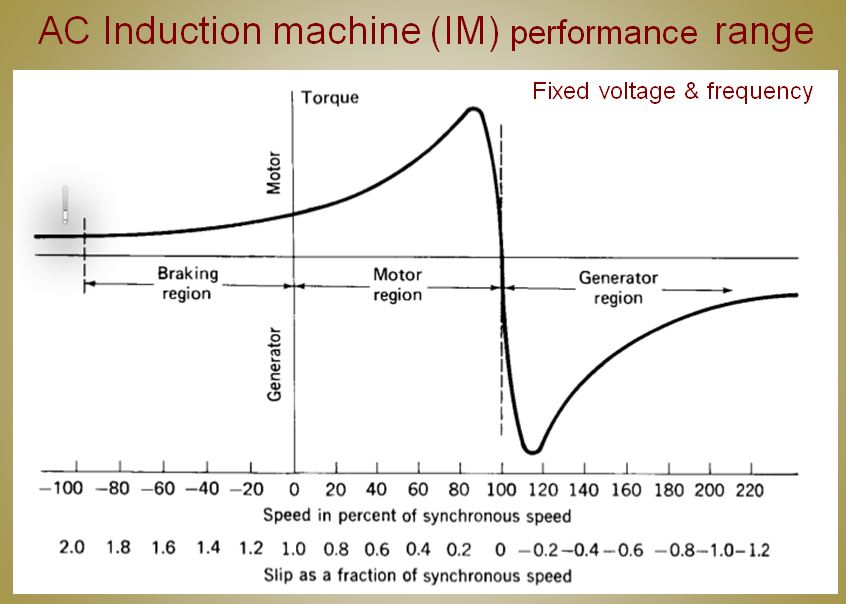 Mod 3 Copyright: JR Hendershot 2012
283
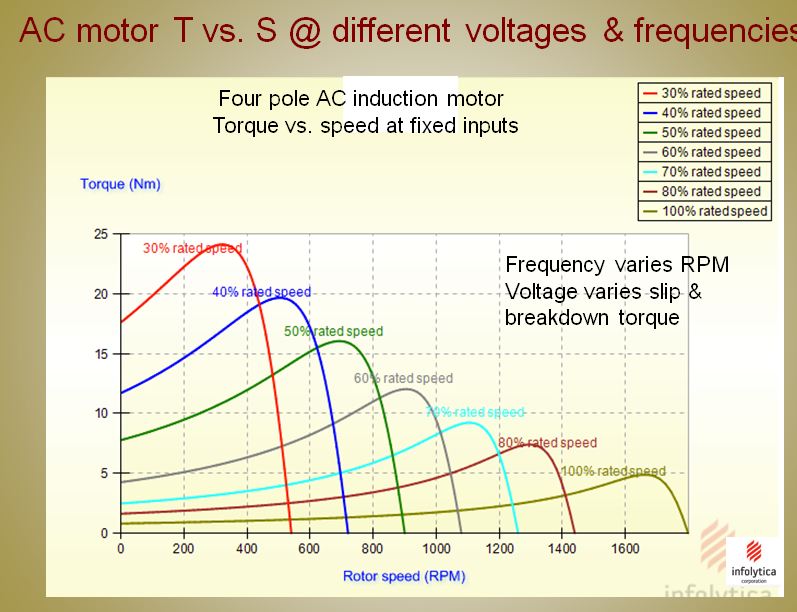 Mod 3 Copyright: JR Hendershot 2012
284
Introduction to the control of motors with PM rotors
First brushless motor used about (40) or so years ago were trapezoidal driven for simplicity and low cost. This close represented a PMDC motor.

This (6) step or “trap” drive method is by far the most widely used with multiple billions shipped around the world during the past 40 years.
(Hard disc drives alone use 0.6 billion trap driven brushless motors each year! In addition each drive uses at least one DC brushless cooling fan)

It is reasonable to suggest that the total world production of trap driven PM brushless motors exceeds all other motors combined each year for all of the last 15 or more years. (Probable nearly two to three times as many)

Historically, the second most popular brushless drive has been the current hysteresis sine drive with 180 degree phase commutation all three phases producing simultaneous torque.

For high performance machine  applications (name changed to PMSM)
the d & q current flux vector sine drives have replaced the  hysteresis sine drives. (Perhaps a few single digit millions sold last year at most, as of 2012)
Mod 3 Copyright: JR Hendershot 2012
285
Introduction to brushless DC control & PMAC Synchronous machine control
Some early PM brushless machines were driven two phase 
	(Hall sensors or opto’s used for shaft feed back commutation)

Three phase machines have become the most popular
	(Six or even nine phases are sometimes used)

Three principle power converter topologies for power & control
	1- (6) step control, 120 deg E commutation, only (2) phases on
	2- Hysteresis current phase current, 180 deg E commutation
	3- Id & Iq sine current control,180 deg E commutation

In all cases the currents are limited by voltage PWM chopping
      Low pwm f results in poor current shapes & motor harmonics
      High pwm f increases transistor switching losses

      (Motors likes perfect sine wave current - so compromise?)
Mod 3 Copyright: JR Hendershot 2012
286
PM back EMF wave form comparison
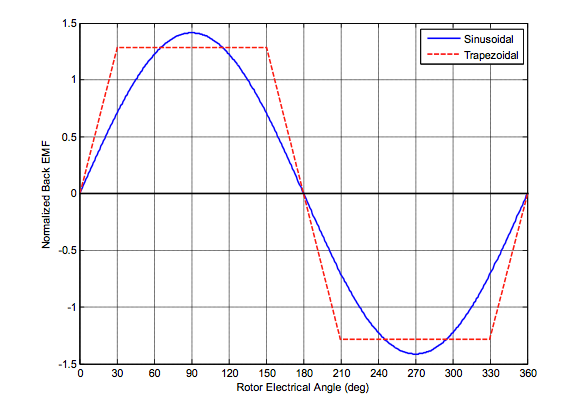 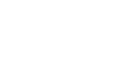 Most PM machines produce back EMF voltage shapes somewhere in between
Red EMF ideal for 6-step drives

Blue EMF ideal for sine drives
Mod 3 Copyright: JR Hendershot 2012
287
Six-step drive for PM brushless motors
Also known as trapezoid drive
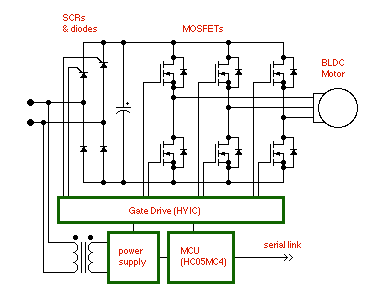 freescale
Mod 3 Copyright: JR Hendershot 2012
288
Six step control, 120 deg E commutation
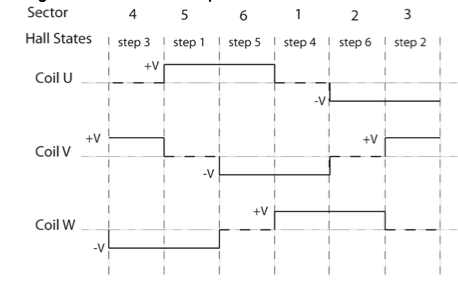 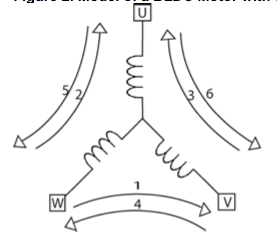 Same sequence for Wye or 
Delta phase connections
Six step or square wave motor control configurations are typical for brushless DC motors used for fans, disc drives and other constant or simple variable speed applications.

Two phases are producing torque at all times during operation

Shaft angle feedback sensing is required (Halls or sensorless)for commutation
Mod 3 Copyright: JR Hendershot 2012
289
Trapezoid 120 deg. E commutation
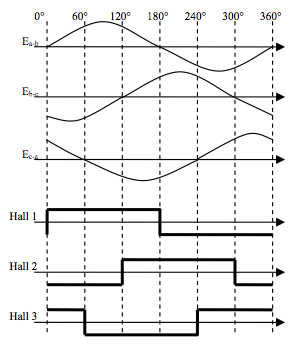 Back EMF of each phase
(shape not important)
Sensor angular locations
relative to stator phases
so aligned to back EMFs
(3) shaft position sensor outputs
(usually TTL hall signals)
Mod 3 Copyright: JR Hendershot 2012
290
(6) Step 120 degree commutation
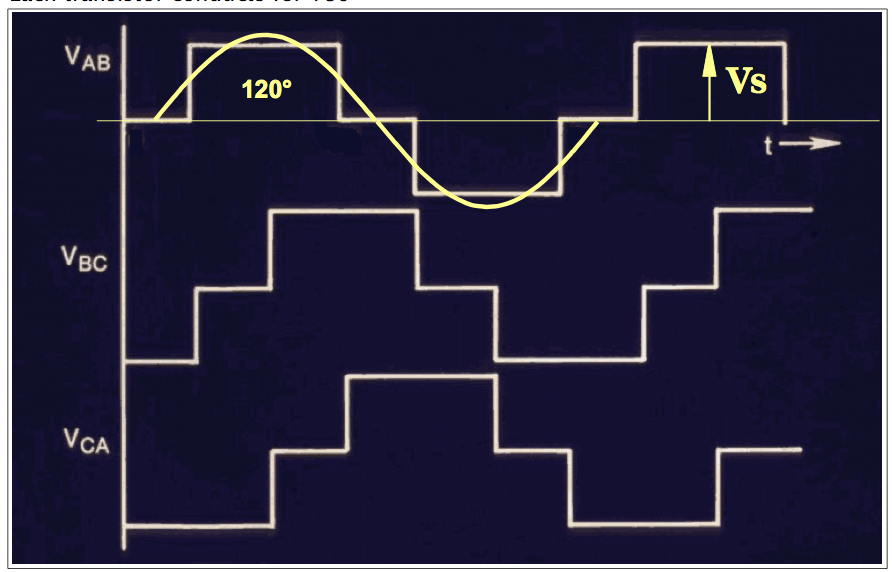 Back EMF
Current
Mod 3 Copyright: JR Hendershot 2012
291
Prof. TJE Miller
Phase current plots at (2) speeds & (2) drives
6-Step,120 deg. commutation with (2) phases producing during operation
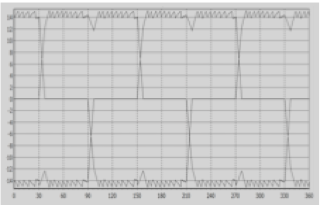 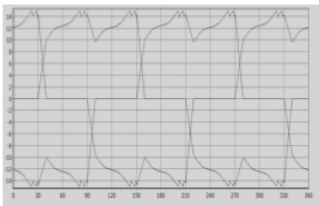 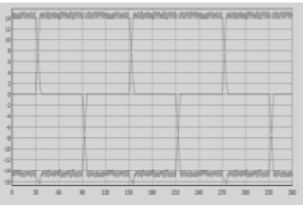 6-step, 1 krpm		   		6-step, 2 krpm	 		 6-step,  2 krpm, 
												      (25 deg. advance)
SAME (8) POLE MOTOR
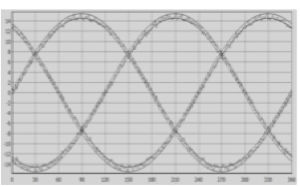 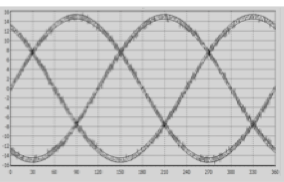 Sine driven
  (3) Phase
   360 deg.
commutation
Sine current, 1 krpm		   			            Sine current, 2 krpm
											       (0 deg. advance)
Mod 3 Copyright: JR Hendershot 2012
292
Sine 180 deg. E vs. (6) step 120 deg. E
Torque output comparison with vs. 6-step currents for Sine back EMF machines
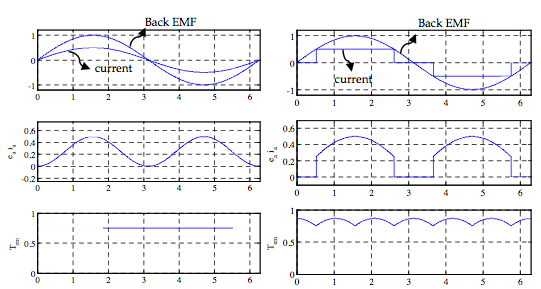 Sine Torque
(6) Step Torque
Metin Aydin, Turkey
Mod 3 Copyright: JR Hendershot 2012
293
TITLE
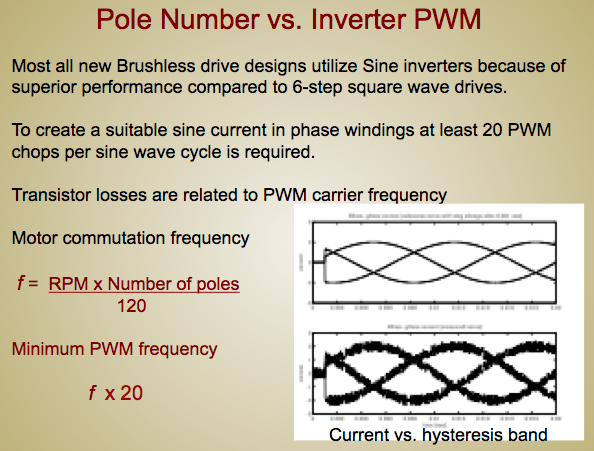 Mod 3 Copyright: JR Hendershot 2012
294
Hysteresis current control
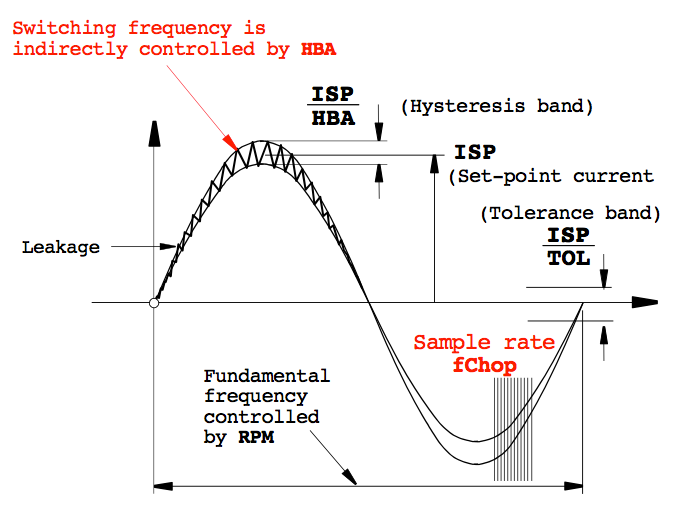 Mod 3 Copyright: JR Hendershot 2012
295
Prof. TJE Miller
Vector Control (FOC) for PM machines
FOC (field oriented control) overcomes limitations of other drives
	Trapezoid controllers limit the motor low speed accuracy
	Hysteresis current control at high speeds yields reduced efficiencies

FOC controls the current vectors and voltages at the D & Q axes and maintains a constant quadrature field independent of the PI controller bandwidth.

The stator phase currents are transformed into D & Q current vectors & compared with zero & the torque reference.  Any errors are inputs to two PI blocks. They generate signals to the D-Q reference plane and then are transformed to the stator domain. Then the stator phase currents are generated from the PWM signals to control torque.
Mod 3 Copyright: JR Hendershot 2012
296
Clark & Park transformations used for vector control and space vector modulation(Used for IM, RSM & PMSM machines)
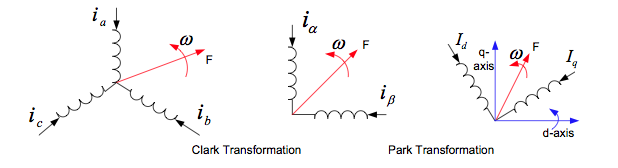 Vector math manipulation to transform (3) phase - current vectors into two control current vectors Id & Iq  using the voltage equations and d & q axis phase inductances for the control of shaft output torque (+ & - torques).
Mod 3 Copyright: JR Hendershot 2012
297
FOC (Field Oriented Control) for IMs
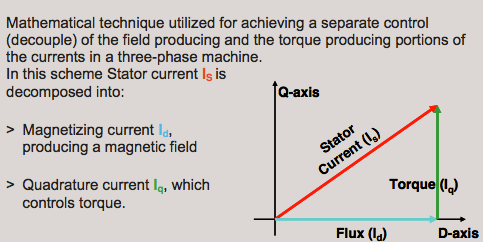 Mod 3 Copyright: JR Hendershot 2012
298
Advantages of Multilevel converters for motor control
1. They are suitable for medium to high power applications.
2. They are an ideal interface between a utility & renewable energy sources          
3. Their efficiency is very high (>98%) because of the minimum switching (f)

4. They can improve the power quality and dynamic stability for utility systems.

5. Switching stress and EMI are low.

6. Because of their modular and simple structure, they can be stacked up to an
    almost unlimited number of levels.
Mod 3 Copyright: JR Hendershot 2012
299
(3) Level Inverter schematic using IGBT Modules
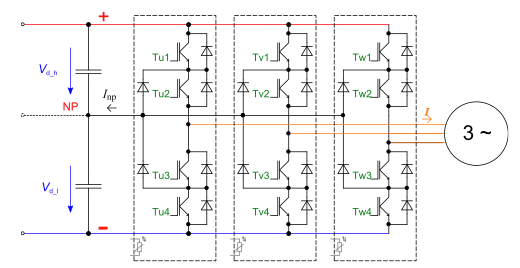 Mod 3 Copyright: JR Hendershot 2012
300
How useful is this to the electric machine designer?
The engineering team assigned to develop the electronic power converter:
	Details are most important for choosing the lowest cost and most 	functional drive topology to meet the specification.
	Assuming this team must perform initial motor-drive commissioning, 	this topic is most important for using Simulink and perhaps Opal-RT 	plus other tools to get everything running up to spec smoothly.

The engineers who actually design the motor or generator:
	Interesting technical stuff but detailed knowledge of inverter topologies 	does little of anything to assist in the actual machine design details.
		Machine sizing, material selections, number of poles, number of slots,
		phase winding layout, wire gage, turns/coil, insulation system,
		magnetic circuit cross section, yoke and teeth dimensions, rotor 		design, loss analysis and of course the list of mechanical design 		details plus the thermal analysis and cooling design
Mod 3 Copyright: JR Hendershot 2012
301
Line –line wave forms for trapezoid vs. sine currents
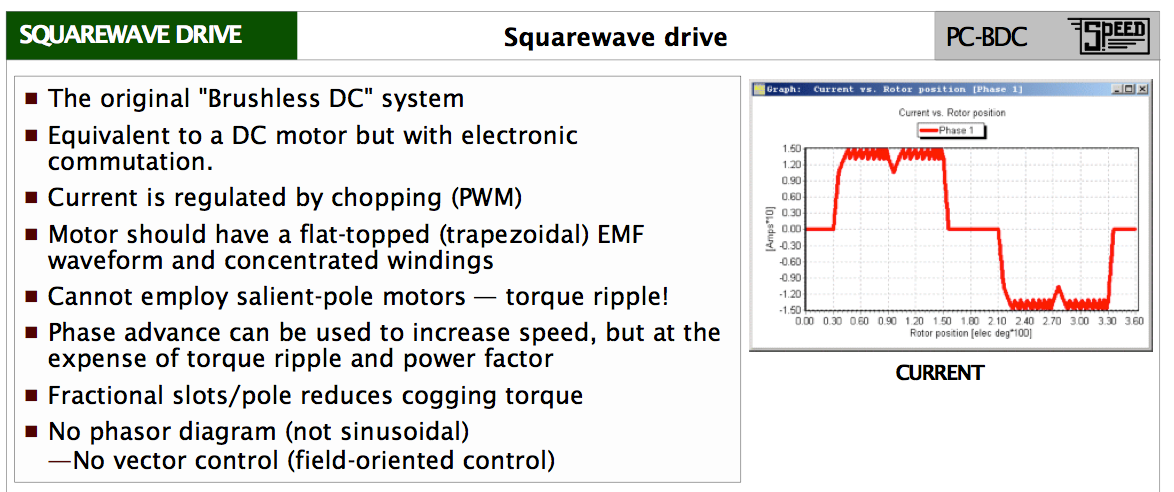 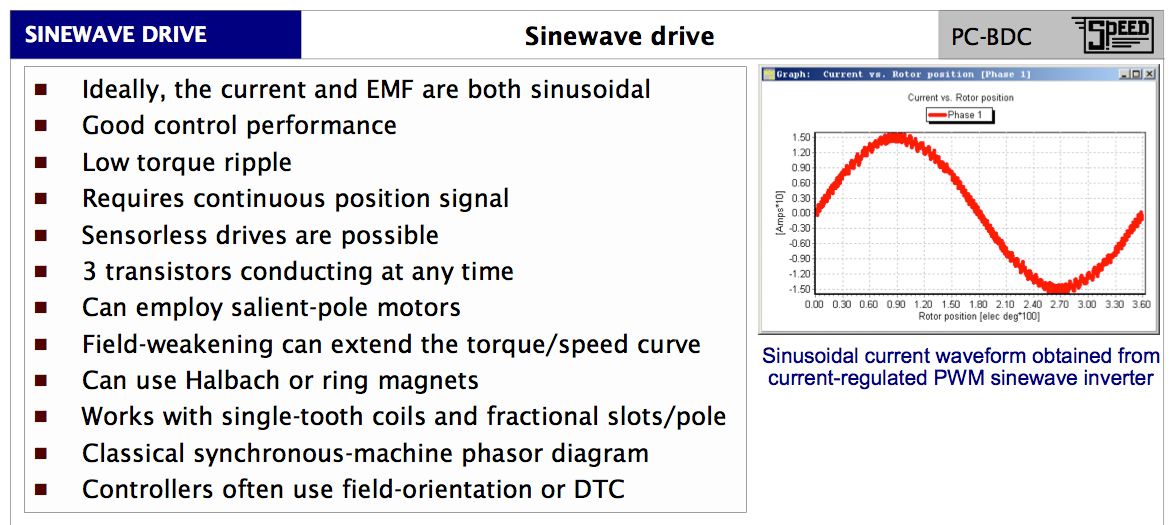 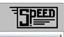 Mod 3 Copyright: JR Hendershot 2012
302
3-PH Sine currents
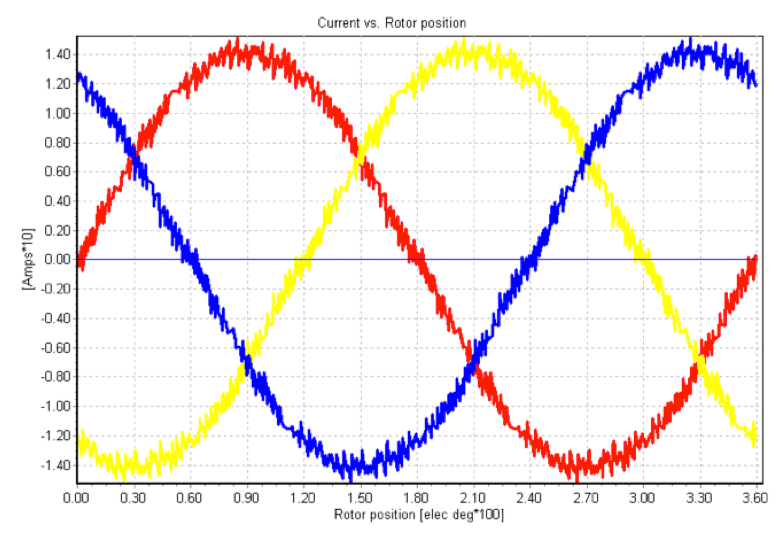 1000 rpm sine current 24 VDC rail





1300 rpm sine currents
Not  sufficient  voltage
Back EMF too high



1300 rpm sine currents
Same voltage
60 gamma, field weakening
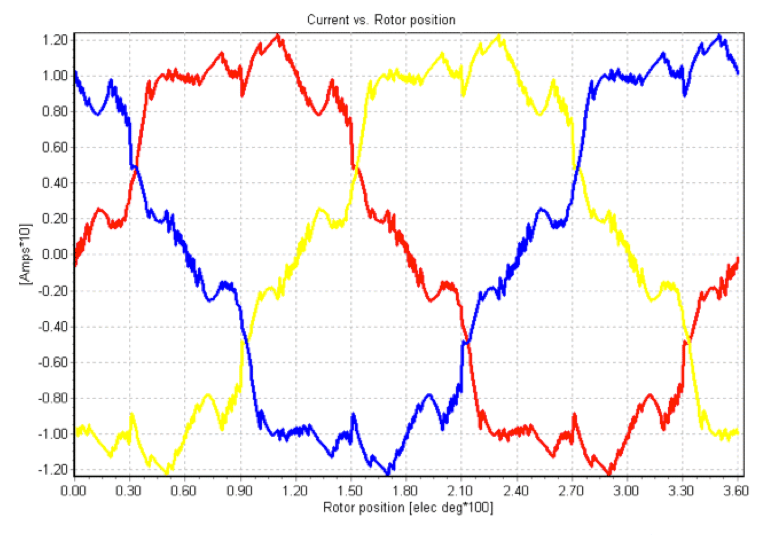 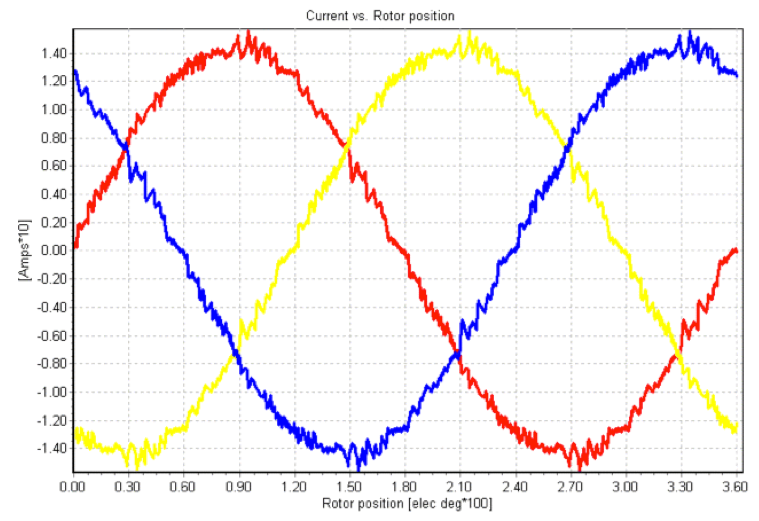 Mod 3 Copyright: JR Hendershot 2012
303
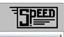 Circle diagram analysis of sine driven motor drive capabilities
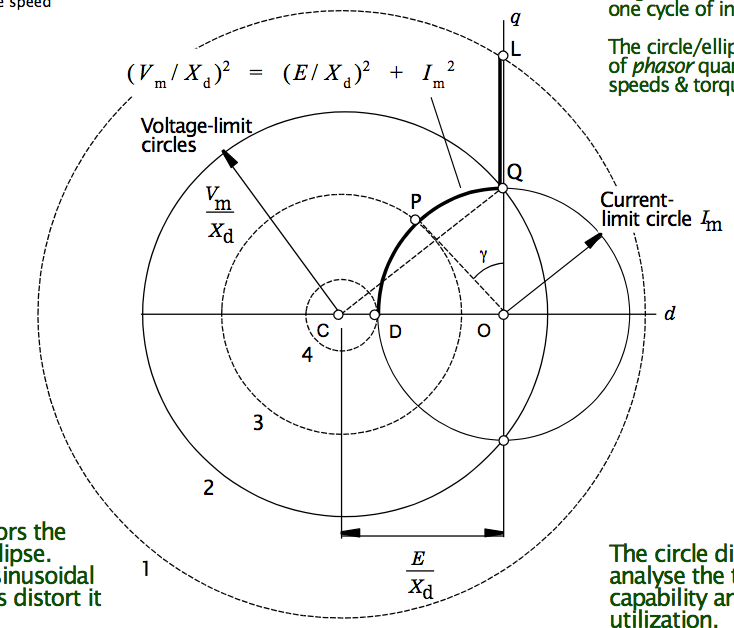 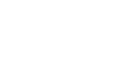 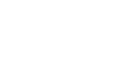 Useful study machine
torque vs speed limits
and inverter usage.
For most PMSMs 
circles are used

For sine RSMs
the circles become ellipse shaped

Non sine EMFs cause circle distortions
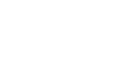 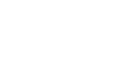 Mod 3 Copyright: JR Hendershot 2012
304
Prof. TJE Miller
Title
Mod 3 Copyright: JR Hendershot 2012
305